Acids and Bases
Acids
Taste Sour

Are electrolytes which means acids conduct electricity when dissolved in water

React with metals to produce H2 and with carbonates to produce CO2

Turn litmus paper red 

Have a pH less than 7

Have Formulas that usually begins with an “H”
Definitions of Acids
Acids release H+ ions when mixed with water.  The hydrogen in the formula must be an acidic hydrogen which means it can be released (disassociate) as a H+. (Arrhenius Definition)

An Acid will donate H+ ions (protons). (Brønsted-Lowry Definition)

Accept electron pairs (Lewis Definition)
Digestion
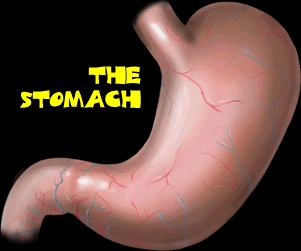 Acids can be used as an Electrolyte
Acids are important for production of some polymers
Cleaning
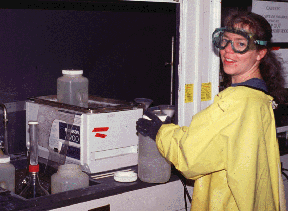 Metals – Pickling
Masonary - Etching
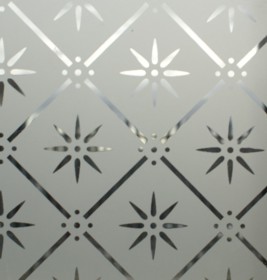 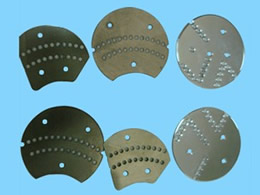 Artwork and Engineering
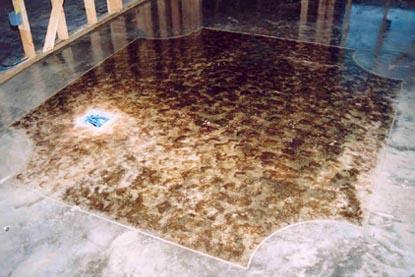 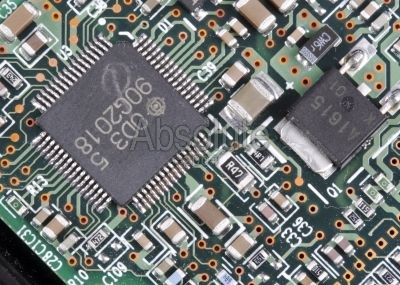 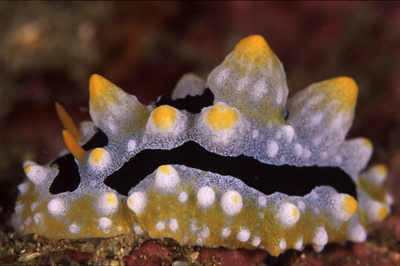 Protection
Sea Slugs use H2SO4

Ants in Tasmania use formic acid ☺
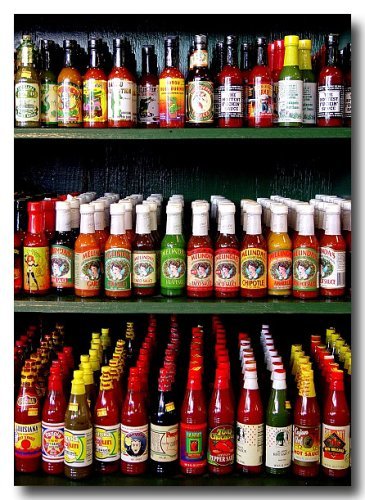 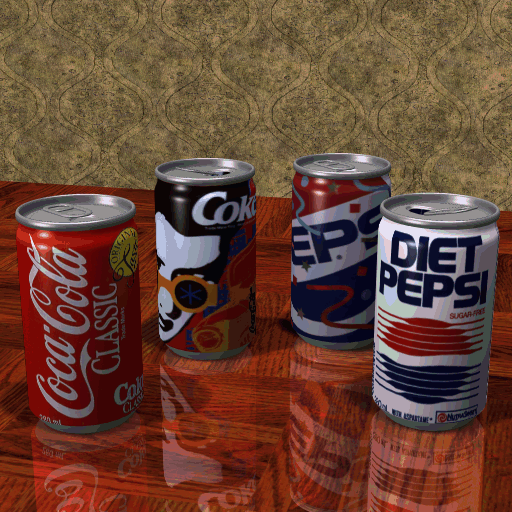 Flavoring and preserving food and drink
Test common foods with pH paper
Citric Acid
H3C6H5O7
Are all acids equally dangerous?
How dangerous an acid is depends on the acid’s

Strength which is measured by the ease with which the acid disassociates / releases H+

Concentration of the acid which is a measure of the amount of acid per volume
Bases
Taste Bitter

Feel slippery Ex: Soap

Will conduct electricity when dissolved in water

Turn litmus paper blue

Have a pH greater than 7
Definitions of Bases
Bases release OH- ions when mixed with water.  The “OH” must be able to disassociate from the rest of the molecule  (Arrhenius Definition)

A Base will accept H+ ions (protons).
(Brønsted-Lowry Definition)

Donate a lone pair of electrons (Lewis Definition)
Uses of Bases
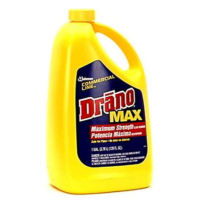 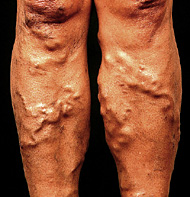 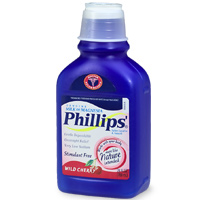 Ammonium hydroxide called “Ammonia” is also used as a cleaning agent.

Sodium hydroxide known as lye is used in the manufacture of soap, rayon, and paper. 

Calcium hydroxide, commonly known as lime, is used in the preparation of plaster and mortar.
Are bases dangerous?
Bases can be dangerous as well, but it again depends on…..

Strength which is measured by the ease with which the base disassociates to release OH- or accepts H+

Concentration of the base which is a measure of the amount of base per volume
Identifying Acids / Bases from a Chemical Formula
Acids 
Will have a hydrogen (the formula will usually start with hydrogen except Carboxylic Acids)
Ionic-like -Look for a hydrogen with a halogen or polyatomic ion

Bases
Metal Hydroxide or have an Amine Group
Are any of these Acids or Bases?
H2
CH4
HBr
KOH
CH3OH
HC2H3O2
N2
Ca(OH)2
Acid’s Name from Anion Part of Acid
-ide
Like HF
Hydro______ ic Acid
Hydrofluoric Acid
-ate
Like HNO3
_____________ic Acid
Nitric Acid
-ite
Like HNO2
_____ous acid
Nitrous Acid
Base NomenclatureNo Special Naming for Metal Hydroxides
Additional Categories of Acids and Bases
Carboxylic Acids have an -COOH Group
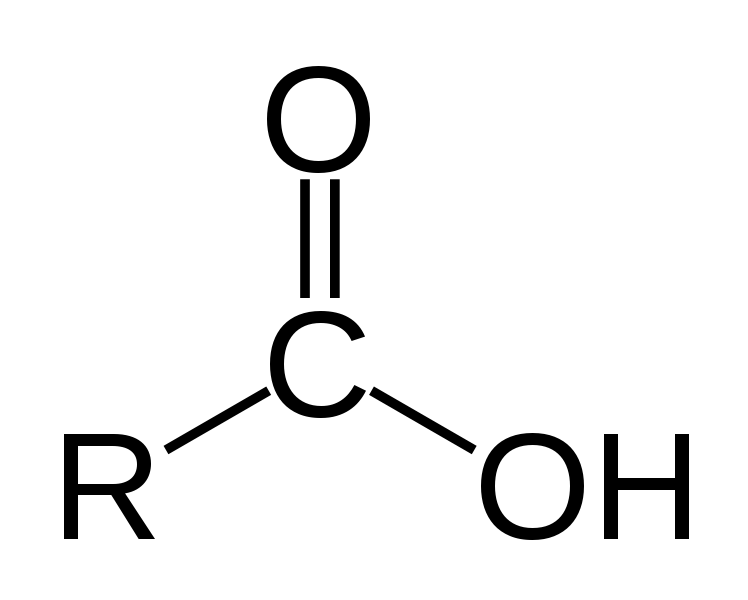 Amines (R-NH2) are Bases
CARBOXYLIC ACID
AMINE BASE
AMINO ACIDS
How can an Amine (-NH2) be classified as a Base? I have heard that water is sometime thought of as an acid and sometimes as a base?  How is that possible?
Acid-Base Reactions
Neutralization Rxns  - Acid & Metal Hydroxide
HF + KOH →
H2S + Ca(OH)2 →
H2CO3 + LiOH →
H3PO4 + Ba(OH)2 →
Al(OH)3 + HNO3 →
NaOH + H2CrO4 →
Products are always salt and water
HF + KOH → KF + H(OH)

H2S + Ca(OH)2 → CaS + 2 H(OH)

H2CO3 + 2LiOH → Li2(CO3) + 2 H(OH)

2H3PO4 + 3Ba(OH)2 → Ba3(PO4)2 + 6 H(OH)

Al(OH)3 + 3HNO3 → Al(NO3)3 + 3 H(OH)

2NaOH + H2CrO4 → Na2CrO4 + 2 H(OH)
Other Neutralization Reactions
Condensation Reaction
+ H2O
Kevlar
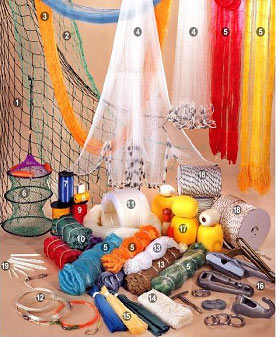 Demo – Making Nylon
Neutralization of Acid with Carbonate
Products are Salt, Water & Carbon Dioxide

_____H3PO4 + ____K2CO3 →

_____ CaCO3 + _____ HCl →

_____ Na2CO3 + _____ HCl →   

_____ H2SO4 + _____ NaHCO3 →
Reactions of Acids with Metals
Zn + HBr →

Fe + H2SO4 →		Use Fe3+ as ion

Cu  +  HCl  →		Use Cu2+ as ion
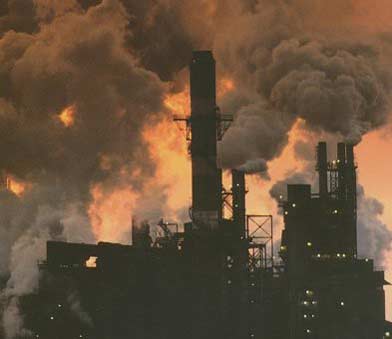 Acid Pollution
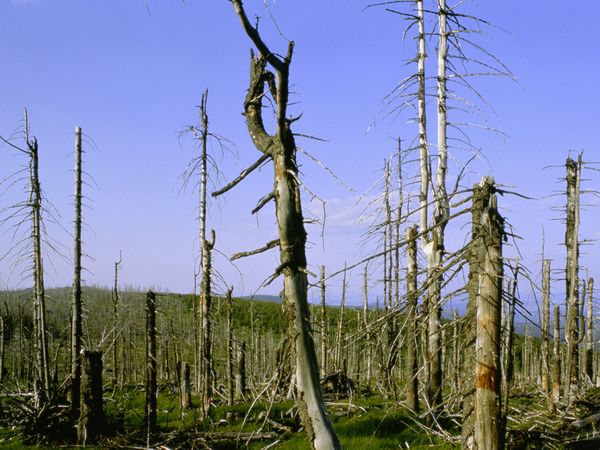 ACID RAIN AND ITS PREVENTION
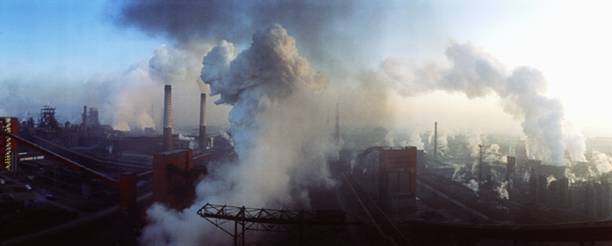 Fossil Fuels Contain Sulfur and Air Contains Nitrogen: Burning Fossil Fuels creates NOx and SOx
DamageCaused by NOx & SOx
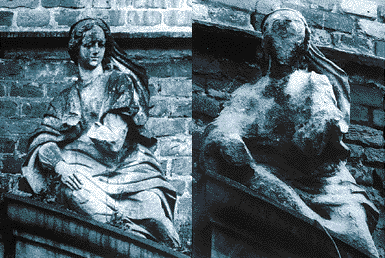 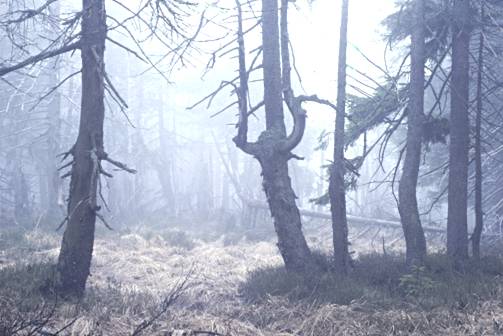 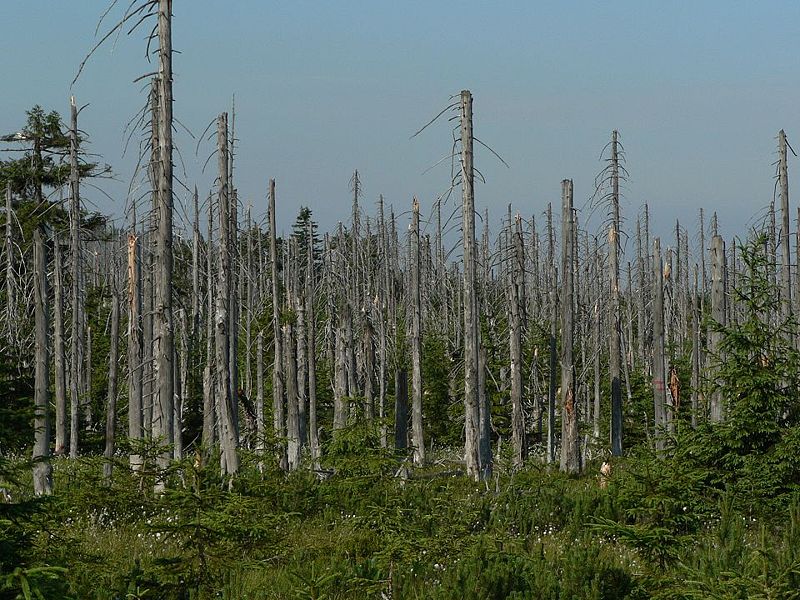 How acid rain is produced in the atmosphereSO2 + H2O → H2SO3 SO3 + H2O → H2SO4	2NO2 + H2O → HNO3 +HNO2
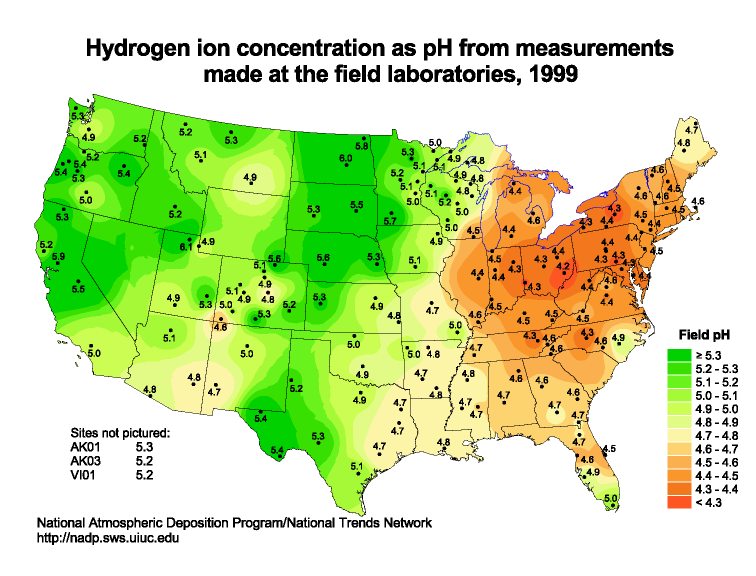 WS – Acid Rain What are the negative impacts of acid rain?
Weakens or Kills Vegetation by adjusting the soil or waters pH and preventing the absorption of nutrients.  This can happen both on land and in water.

Lack of food kills animal life

Corrodes metals & carbonates (limestone & marble)

Reduces visibility (Smog) 

Increases incidents of asthma and respiratory illnesses
Why do lakes with limestone bottoms or limestone (CaCO3) sides resist acid rain better than Granite (SiO2) or other stones?
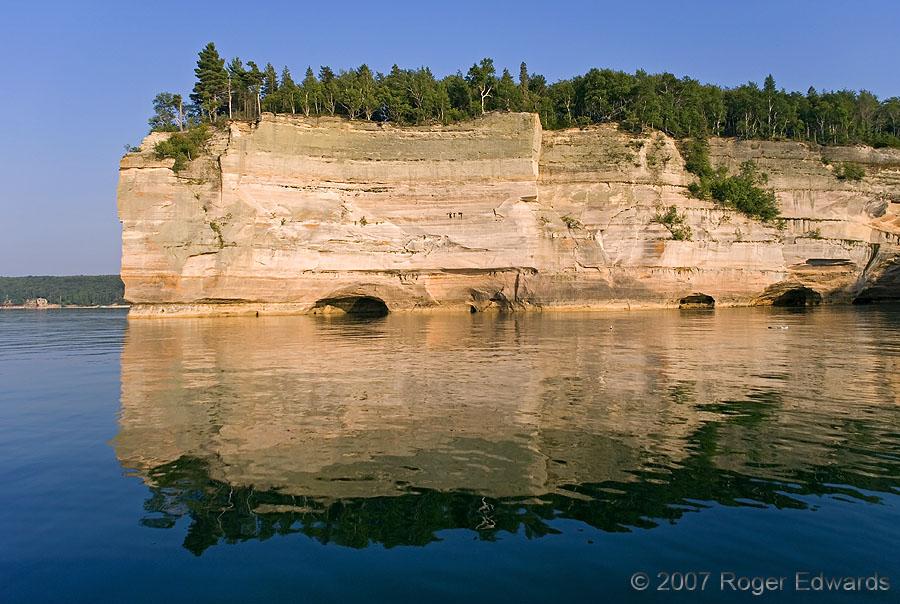 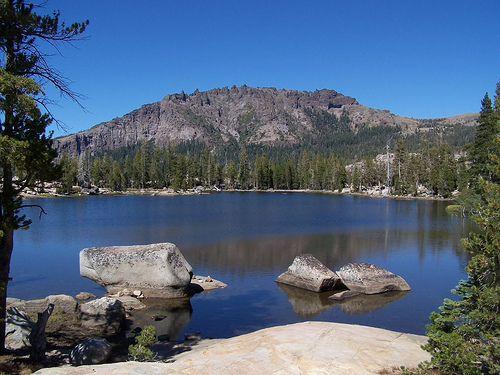 Lab – Acid Rain
Demo – Making Smog
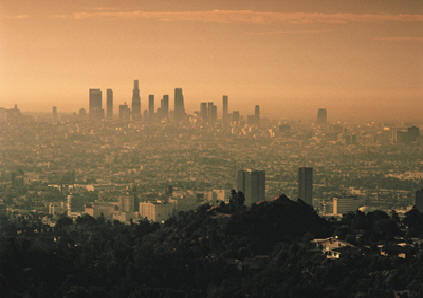 How do you reduce Smog?
Fume Scrubbing

 Demo and Presentation
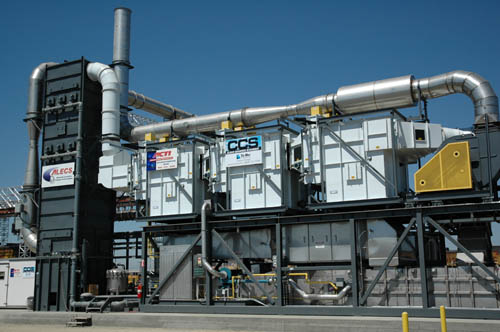 Fume Scrubbing
Horizontal Packed Bed
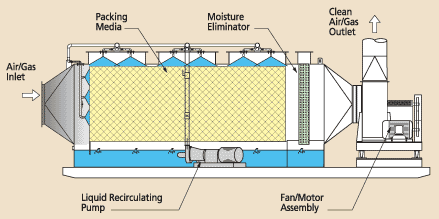 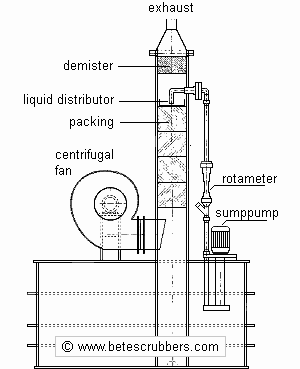 DEMONSTRATION2NO2 + H2O → HNO3 + HNO2HNO3 + NaOH →NaNO2 + H2OHNO2+ NaOH →  NaNO3 + H2O
Lab – Titration & Reclamation of  an Acidic Pond
Let’s Assume that we have a pond that has been damaged by acid rain.  We would like to remediate the situation (fix the pond) how do we do it?
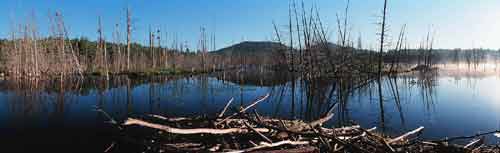 Today You’re anEnvironmental Engineer
Your job is to remediate a pond that has been damaged by acid rain. 

How will you do it?
The acid in the pond water will need to be neutralized with a base.  Before you can perform the neutralization the amount of acid to be neutralized will need to be known.
To determine the concentration of acid in the pond we will do a TITRATION
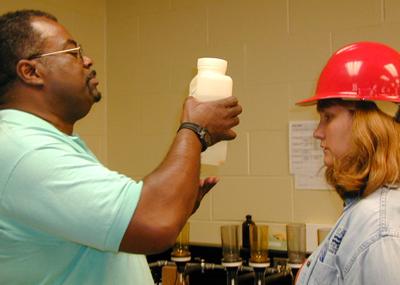 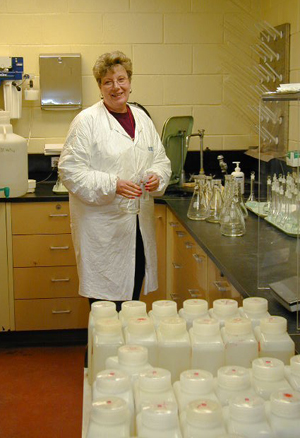 In chemistry, concentration is the measure of how much of a given substance there is mixed with another substance.
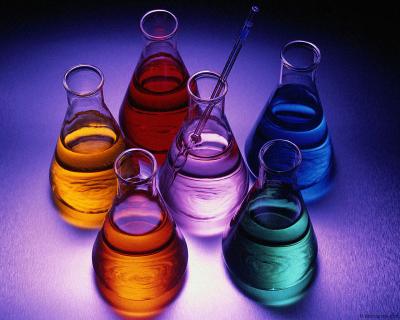 Concentrations can be measured as a MOLARITY
Molarity is moles per liter of solution

Mx = moles X / liter of solution
Test Understanding of Molarity
What is the molarity of a solution that has 2.5 moles of HNO3 in 5.0 liter aqueous solution?

What is the molarity of a solution that has 4.0 moles of NaOH in 10.0 L aqueous solution?

What is the molarity of a solution that has 25.0 grams of NaOH in 2.0 L aqueous solution?

How many moles of HCl should be added to 5.0 L of solution to make it a 2.0 M aqueous solution?
Titration is a experimental technique for finding concentration
Basics of titration
Measure out a volume of the unknown solution

Neutralize the unknown solution with an standard solution of acid or base.  The concentration of the standard solution is known. 

Use the following formula (MAVA = MBVB) to find the concentration of the acid or base.
If we wanted to find the concentration of a HCl solution we could add NaOH to the solution until the acid was neutralized (pH = 7). The rxn is   HCl + NaOH → NaCl + H2OAt pH = 7 the amount of acid is equal to the amount of base added.
Titration is the measurement of concentration through neutralization
MacidVacid = MbaseVbase
If we know the amount of acid in the small sample, using a proportion we can scale-up to the amount of acid in the pond.
Moles in Sample    	   =        	   Moles in Lake
Liters of Sample		          	   Liters of Lake
Picking Indicators Solutions for a Titration
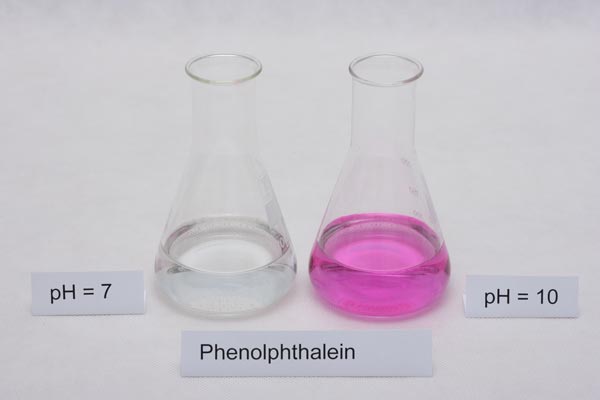 Phenolphthalein is a good indicator to use because it has a colorless phase.
How can you tell the concentration when the indicator has a range of pH?
STRONG ACID AND BASE
Lab – Titration of Acidic Lake Water
There are two important and different properties of acids and bases that determine the ability of and extent to which an acid or base can react.STRENGTH (ability) and CONCENTRATION (extent)
Concentration is obvious.  More acid per volume means more chemical to react.  The same is true for bases.
Concentration does not tell the whole story, we also need strength.
Acids do not all have the “action” or ability to react.  The same is true for Bases.  Some split more readily than others.  Some Acids have more H+ and some Bases have more OH-s.
OCEAN ACIDIFICATION
CO2   +   H2O   →   H+   +   HCO3-



H+  +   CO32-   →   2HCO3-
Ocean Acidification
The Acid Test Video

WS – Ocean Acidification

Activity – Creating acidic water (Tap H2O and Bromothymol Blue)
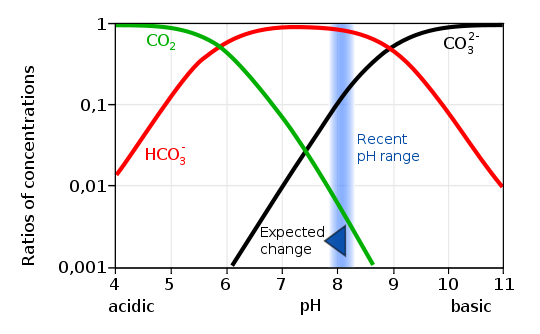 Effects of Ocean Acidification?
LOSS OF HABITAT
LOSS OF PART OF FOOD CHAIN
END
Lewis Acids and Bases
Lewis Theory Defines Acids as electron pair acceptors and Bases as electron pair donors.  An acid may destroy a bond to take the electron pair and a base creates a bond by donating a pair.

Consider the reaction of HCl with NH3
Note the conjugate acids and bases